Lead Strategic Decision Making With Service Portfolio Management
Ensure you are investing in high-value IT services with a well-managed service portfolio.
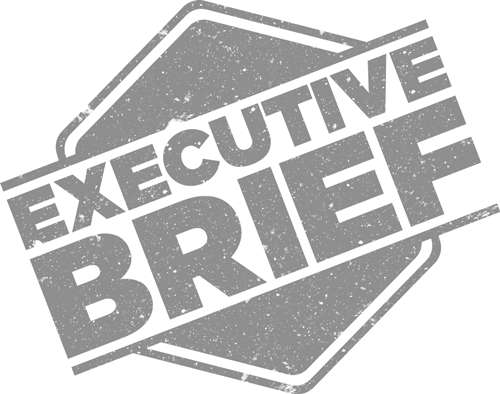 Our understanding of the problem
CIO
CTO
VP IT
Client Program/Portfolio Manager
Identify and articulate the value IT services provided for the business.
Optimize your IT spend on high-value services and initiatives.
Drive strategic innovation and revenue generation with improved information and decision making.
Become a strategic business partner.
Identify improvement opportunities to increase service value.
Understand the importance placed on service initiatives in a business context.
Manage the Business/IT relationship by helping to ensure alignment of purpose.
Ensure common understanding of value in service discussions.
CEO 
Service Delivery Manager
Business Relationship Manager
ANALYST PERSPECTIVE
Become a strategic value creator by establishing a dynamic view of service value.
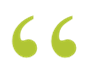 Organizations are being driven to innovate and transform by the digital world and CIOs are perfectly positioned to emerge as strategic business leaders. To do so, IT has to establish its credibility and provide visible knowledge and value in the strategic space.

This is a process that starts by establishing trust through operational excellence, and peaks with the development of a dynamic perspective of service value through the creation and management of the service portfolio.

This active view of service value enables true innovation and leadership, while ensuring service benefits are realized and IT spend is allocated where it matters most to support business outcomes.
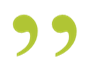 Valence Howden, 
Senior Manager, CIO Advisory Info-Tech Research Group
Executive summary
CIOs are not able to differentiate between high and low-value services.
The modern CEO expects IT to innovate and generate revenue for the organization.
IT departments have trouble reacting quickly to competitive shifts in the market.
The service portfolio empowers IT to be a catalyst in business strategy, change, and growth. 
IT must drive value-based investment by understanding value of all services in the portfolio. 
Organizations must assess the value of their services throughout their lifecycle to optimize business outcomes and IT spend.
There are no standardized processes for the intake of new ideas and no consistent view of the drivers needed to assess the value of these ideas.
IT is spending money on low-value services and doesn’t have the ability to understand and track value in order to prioritize IT investment.
CIOs are not trusted to drive innovation.
Optimize IT investments by prioritizing services that provide more value to the business, ensuring that you do not waste money on low-value or out-of-date IT services. 
Ensure that services are directly linked to business objectives, goals, and needs, keeping IT embedded in the strategic vision of the organization. 
Enable the business to understand the impact of IT capabilities on business strategy. 
Ensure that IT maintains a strategic and tactical view of the services and their value.
Drive agility and innovation by having a streamlined view of your business value context and a consistent intake of ideas.
Provide strategic leadership and create new revenue by understanding the relative value of new ideas vs. existing services.
Service Portfolio Management
The service portfolio is an overarching document used to track and manage the lifecycle of all services, including active services, services in the pipeline for development, and those that are no longer offered.
Measure services by value, not technology.
Clarify and articulate service value.
Gain the ability to differentiate noise from value. Perform consistent assessment of IT services to confirm they are aligned with strategic business goals, enabling service prioritization according to their value.
1
Enable decision making.
Knowledge of the relative value of services enables more intelligent decision making related to service creation, enhancement, replacement, and retirement.
2
Support strategic outcomes.
The service portfolio supports the strategic “long game” in ensuring benefits are realized for IT services.
3
Assess and articulate the value of a service
The Goal
The Problem
IT and Business leaders often rush to judgement when it comes to deciding the value of a service, and assess solely on the basis of revenue and cost.

Organizations often don’t understand the different ways that services provide value, especially in qualitative ways that are not easily articulated in numbers.
IT’s strategic importance is often directly related to how close IT services and capabilities are to the fulfillment of business strategy.

The more actively it is required for the product or service provided to the consumer, the more visibly strategic its value is to the organization.
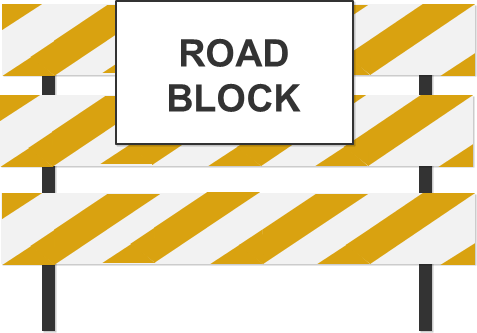 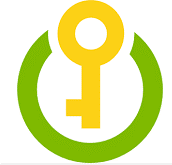 The Solution
Drive strategy by developing your service portfolio and aligning the context of value, and the assessment of new and existing services in your organization. This will allow you to optimize your spend by directing funds where they matter most, allow you to effectively and consistently assess ideas, and spearhead innovation, revenue creation, and achievement of business value outcomes.
Driving strategic business outcomes is the top priority for a CIO
Working alongside the business to improve outcomes is top of the list on the CIO’s agenda
Top 6 CIO job competencies required
Understanding strategic business priorities

Influence with internal stakeholders

Technology vision and leadership

Ability to lead fast-changing complex environments

Communication skills


Talent management
1
2
3
4
5
6
Source: Deloitte 2015 CIO Survey
Manage the service portfolio to effectively make decisions, prove success, and analyze challenges
Despite a global IT spend of over $4 trillion, 67% of CEOs and CIOs are misaligned on how IT should enable the business. 

With the dramatic increase in digital technology and business’ appetite to use new technologies to enable their own innovations, CIOs are challenged with the need to rapidly understand business inputs, improve stakeholder satisfaction, and assess their own teams’ internal capabilities. 

A model is needed to enable the CIO to rapidly make decisions, prove success, and identify opportunities and challenges. Service portfolio management is that model.
Source: Info-Tech’s CIO/CXO Alignment Diagnostic
Enable agility and innovation in the changing digital environment by understanding your service portfolio
Alignment 
Service alignment with business goals can identify critical business functions and outcomes that are under-served by current IT services. This will highlight new opportunities and  improvement needs.
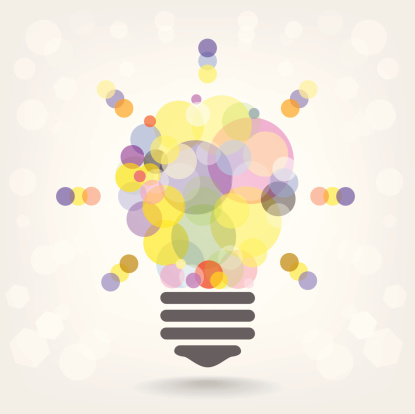 Structure 
It is critical to have a structure that simplifies the ability to see the impact of emerging technologies against existing services and initiatives. 

This enhances decision making and can reduce costs by re-prioritizing or eliminating planned service initiatives before they are launched.
Framework 
A consistent framework around value assessment allows for more rapid assessment of new and innovative ideas, accelerating the move from ideation to development.
Promote and Cultivate Innovation Through Service Portfolio Management 
Understanding the usage and active value of services drives innovation when combined with a dynamic understanding of your market space.
You must follow the path to strategic partnership and create new business value
Take the path to become a strategic partner
High
Strategic Partner 
Measured by value-based performance. Drive growth, build agility, and lead innovation.
Service portfolio management is based on understanding value and managing/improving value in a measurable way that enables IT to demonstrate strategic and transformative leadership.
Service Provider
Trusted Operator
Capability
There is a critical point where cost reduction, efficiency gains, and more effective work provide a diminishing return on investment.
Utility
Measured by cost efficiency rather than value creation.
Firefighter
Low
Maturity
Managing IT to provide business value is a 21st century IT leadership imperative
IT service delivery of the 21st century must focus on enterprise-level objectives and aim to empower the business, while deriving priorities from customer outcomes, business strategy, and the related strategic technology needs.
Start
Business Value Service Delivery Proposition

Enterprise-aligned leadership behaviors.
Business-critical goals focus.
Strategically integrated services.
Proactive leadership posture.
Strategic partnership based on business outcomes.
Technology-Centric Service Delivery Proposition

IT-aligned leadership behaviors.
Reactive leadership posture.
Technology focus.
Discrete technology processes and siloes.
Technology and IT function-related goals.
Developing a Process and Structure to Impact Business Decisions
Building a Strategic Partnership
Embedding Service Orientation in the Organization
Leadership must develop the capability to execute at a high level.
Leadership must move beyond technical excellence and cultivate a strategic business view.
Leadership must embed business and service orientation throughout IT.
Enable significant improvement in business outcomes through service portfolio management
Service portfolio management’s lifecycle view of services and service value enables IT to become a strategic partner and leader by:
Optimizing Investment
Optimize IT spend by driving investment in high-value services and removing low-value ones.
1
Improving Decision Making
Provide easily accessible information to support active decision making for existing services – improve, replace, maintain, or retire.
2
Aligning to Strategic Goals
Ensure all services are tied to the business goals and functions that they provide or enable.
3
Establishing a Framework for Value Assessment
Create a structure for assessing and prioritizing new ideas and initiatives.
Building Service Orientation
Guarantee IT maintains a customer and service-oriented view of IT services. Provide a tactical approach to a service perspective.
Preparing IT Capability 
Make sure IT capabilities and resource impacts are part of strategic decision making.
4
5
6
Track and manage the entire lifecycle of services
Inception
Service Intake
When a new service is proposed, it is added to the service portfolio through the service intake process.
The service pipeline contains services that are proposed, assessed, and in-development/rejected.
Pipeline
The service catalog tracks all active services that are deployed to the users.
Service Catalog
Services that are no longer valuable are taken out of active service and may be decommissioned.
Retired 
Services
Retirement
Service portfolio management is not project portfolio management, but they are related
While all forms of portfolio management are similar in terms of governing portfolios and ensuring the right investment decisions are made, they vary in scope.
Service Portfolio Management

Service portfolio management is a high-level view of services through their lifecycle. This starts with the intake and assessment of new/changed service ideas based on an initial business case, and extends until an active service is retired.
Project Portfolio Management
Project portfolio management is a high-level view of the projects an organization is implementing through its project lifecycles, prioritizing approved projects/programs and making sure they are executed to completion.
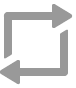 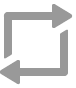 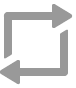 Project portfolio management sits within the overarching view of the service portfolio management process. 

Service portfolio management outputs are a direct input into project portfolio management, and the output of project portfolio management provides input back into service portfolio management upon project completion.
Service portfolio management is not project portfolio management; it encompasses project portfolio management
Service Intake

New Services
+ 
Existing Services
Status: Proposed
Status: Proposed
Service portfolio management feeds into project portfolio management. 


After a new service or service improvement initiative is assessed and approved, project portfolio management is the process to ensure the service is planned and implemented on time, in scope, on budget, and delivers the expected business value. 


The finished project produces an active service that is ready to be deployed to customers.
Project Portfolio Mgmt.

Project Proposal

Steering Committee

Approval Stage

Execution
Status: In Development
Pipeline
Status: Active
Service Catalog
Status: Active
Status: In Development
Retired 
Services
Don’t let conventional wisdom become your roadblock
Don’t let conventional wisdom become your roadblock
Establish your credibility with the business before implementing service portfolio management
Consistent operational excellence is the foundation upon which strategic partnership and innovation are built. No one will trust you to lead until you have your operational house in order.
Core Elements
Stable IT Environment
Proactive Thinking
Service
 Portfolio Management
Service Orientation
Business Relationship Management
Preferably, the organization should also have an active, maintained service catalog in place.
Ensure your organizational structure and culture support service portfolio management
Process implementations are most effective when paired with a culture and organizational structure that reinforces and enables them.
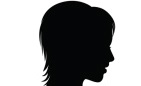 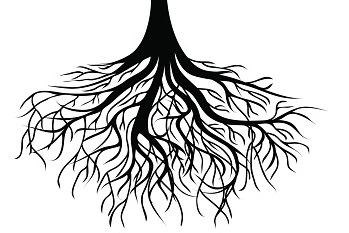 Implementing service portfolio management requires adjustments to the way decisions are made in an organization, and a consistent perspective of the context of value across the organization. 

This is a transformative change and, like any organizational or strategic change, is impacted by the behavior and design of the business.

To ensure the process successfully embeds in the organization, it has to be implemented and optimized to the organization’s structure, and enabled through cultural/behavioral reinforcement.
Reinforce and influence behaviors through service portfolio management
1
Align Value Context
2
Define Committee Members
Value assessment and portfolio management require governing committee members to have a consistent and aligned perspective of business value creation.
Roles and responsibilities of committee members must be adjusted to ensure decisions are aligned with this perspective, and enforced through process (e.g. voting/assessment exemptions where there is a conflict of interest).
3
Make Transparent Decisions
Decision making must comply, and be seen to comply, with the portfolio process to maintain credibility.
4
Embed Value Approach
5
Terms of reference for the governing committee must reflect the diverse views and contexts of value that are valid in the organization.
Embrace Ideation
6
Communicate
Organizational culture must embrace intake of ideas from all areas of the organization.
Compliance requirements for the approach need to be communicated within the organization. 
Leadership expectations must be adjusted within the organization to support it.
Info-Tech’s service portfolio management approach aligns with COBIT 5
Core outcomes of service portfolio management based on COBIT 5.0:

Ensure an appropriate investment mix of services is defined and aligned with enterprise strategy.

Business cases are evaluated and prioritized before funds are allocated.

A comprehensive and accurate view of the service portfolio performance exists.

Analyze business requirements and the way in which IT-enabled services and service levels support business processes. Discuss and agree on potential services and service levels with the business, and compare them with the current service portfolio to identify new or changed services or service level options.

Benefits have been realized due to benefit monitoring.
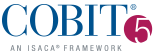 1
2
3
COBIT5 is used in the process of defining and refining the IT value scenarios used in our top-down value identification methodology.

The values align with the governance perspective aligned to benefits realization, risk optimization, and resource optimization.
4
5
Develop and act on relevant metrics for the service portfolio
The process goals and metrics measure the effectiveness of the process put in place.
Process Goals and Metrics for Service Portfolio Mgmt.
Percent of IT value drivers mapped to business value drivers.
Amount ($) of revenue generated from approved investments.
Percent of approved IT services where expected benefits/ROI are realized.
Percent of IT-enabled investments where claimed benefits are met or exceeded.
Percent of investments where realised benefits have been measured and compared to  business case expectations.
Percent of IT spend (IT investment) aligned with organizational value priorities.
Source: COBIT 5 and the metrics development approach
Develop and act on relevant metrics for the service portfolio
The IT goals and metrics measure the benefits of the process.
IT Goals and Metrics for Service Portfolio Mgmt.
Percent of IT investments that have traceability to enterprise strategy.
Degree to which enterprise management is satisfied with IT’s contribution to enterprise strategy.
Percent of changes from the investment program reflected in the relevant IT portfolios.
Percent of investments where realised benefits have been measured and compared to  business case expectations.
Percent of enterprise strategic goals and requirements supported by IT strategic goals.
Number of services retired based on value assessment and related cost savings.
Source: COBIT 5 and the metrics development approach
Executive Brief case study – Healthcare Integration
CASE STUDY
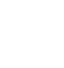 Industry – Health care
The Result
Executive support and buy-in was required to overcome initial resistance to the changes, but communication of the necessity to change around the modified mandate allowed the initiative to move forward.
The revised approach improved the agility and effectiveness of decision making and resulted in the removal or replacement of low-value services and the recovery of 20% of budgeted operating expenses which were redirected to optimize more critical or legislatively required services.
The optimized handling of initiatives enabled the prioritization and accelerated completion of two critical, highly visible integration services. These initiatives had a publicly announced release date and were critical for the organization’s reputation. The value context inputs from architecture allowed for a more agile software development approach to be implemented, tied to leveraging existing IT capabilities.
The Situation
A change in the government’s mandate for jurisdictional involvement in electronic healthcare provision, paired with a need to align different healthcare organizations, changed the healthcare organization’s objective from technology owner/supplier, to integrator, support owner, governor, and enabler.
The Initiative
Business and IT groups within the governance committee were involved in a Governance Optimization initiative which included developing a revised intake structure and initiative assessment criteria which was then approved and socialized across the organization.
The governance committee’s purpose, roles, responsibilities, and authority was revised and membership expanded to represent all value contexts.
Active services were reviewed consistently to confirm they were still valuable in providing or enabling core clinical outcomes and met the cost-optimization requirement for reuse and interoperability.
Use these icons to help direct you as you navigate this research
Use these icons to help guide you through each step of the blueprint and direct you to content related to the recommended activities.
This icon denotes a slide where a supporting Info-Tech tool or template will help you perform the activity or step associated with the slide. Refer to the supporting tool or template to get the best results and proceed to the next step of the project.
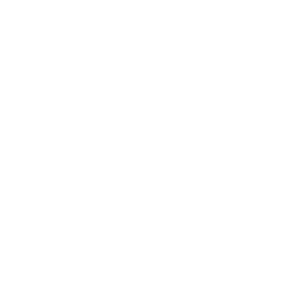 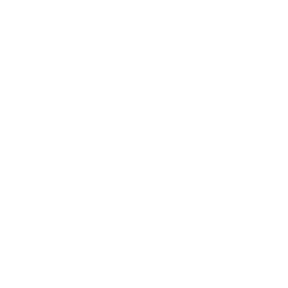 This icon denotes a slide with an associated activity. The activity can be performed either as part of your project or with the support of Info-Tech team members, who will come onsite to facilitate a workshop for your organization.
Info-Tech offers various levels of support to best suit your needs
Consulting
Workshop
Guided Implementation
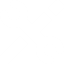 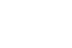 DIY Toolkit
“Our team does not have the time or the knowledge to take this project on. We need assistance through the entirety of this project.”
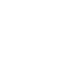 “We need to hit the ground running and get this project kicked off immediately. Our team has the ability to take this over once we get a framework and strategy in place.”
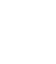 “Our team knows that we need to fix a process, but we need assistance to determine where to focus. Some check-ins along the way would help keep us on track.”
“Our team has already made this critical project a priority, and we have the time and capability, but some guidance along the way would be helpful.”
Diagnostics and consistent frameworks used throughout all four options
Lead Strategic Decision Making With Service Portfolio Management – project overview
1. Establish the Service Portfolio
2. Develop a Value Assessment Framework
3. Manage Intake and Assessment of Initiatives
4. Assess Active Services
5. Manage and Communicate the Service Portfolio
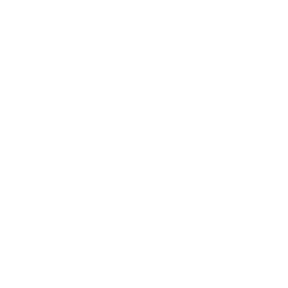 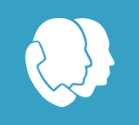 Workshop overview
Contact your account representative or email Workshops@InfoTech.com for more information.